Управление образования администрации Камышловского муниципального района

Повестка
 совещания с заместителями директоров ОО Камышловского МР

Дата проведения 13.09.2022 
Начало совещания: 13-30
Место проведения: Управление образования
Участники: заместители директоров ОО, специалисты УО, методисты РИМК
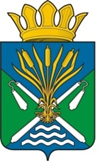 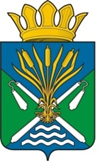 Управление образования администрации Камышловского муниципального района
1. Об организации   независимых процедур оценки качества образования ВПР (осень)  2022 г.


Приказ Управления образования №191 от 08.09.2022 

«О проведении  всероссийских  проверочных работ в общеобразовательных  учреждениях Камышловского муниципального района осенью 2022 года»
 
Приказ Управления образования №192 от 08.09.2022 

«Об обеспечении объективности при проведении всероссийских проверочных работ»

Приказ Управления образования №194 от 12.09.2022 

«О проведении перепроверки отдельных работ обучающихся ОО Камышловского МР-  участников Всероссийских проверочных работ в 2022  году»
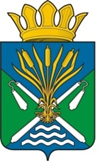 Управление   образования    администрации Камышловского   муниципального   района
Приложение 1 к приказу Управления образования  от 8 сентября  2022г. №  192      

Муниципальный регламент проведения Всероссийских проверочных работ в образовательных организациях Камышловского муниципального района   


Приложение 2 к приказу Управления образования  от 8 сентября  2022г. №  192 

Положение о муниципальной комиссии по проверке  всероссийских проверочных работ


Приложение 3 к приказу Управления образования  от 8 сентября  2022г. №  192 

Методические рекомендации по организации перепроверки работ участников всероссийских проверочных работ  на муниципальном уровне
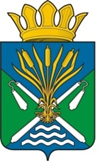 Управление образования администрации Камышловского муниципального района
2.   О результатах  региональных и муниципальных мониторингов в системе оценки качества подготовки (ОКПО)  и системе работы со школами со стабильно низкими образовательными результатами  (ШНОР).
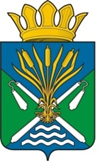 Управление образования администрации Камышловского муниципального района
Приказ Управления образования №142 от 06.07.2022 

«Об утверждении результатов   мониторинга  региональных показателей объективности проведения процедур ОКО в муниципальной системе образования Камышловского муниципального района в 2022 году»
Приказ Управления образования №154 от 19.07.2022 

«О результатах муниципального мониторинга оценки качества подготовки обучающихся ОО Камышловского муниципального района в рамках реализации направления МСОКО «Система оценки качества подготовки обучающихся» в 2022 году»

Приказ Управления образования №155 от 19.07.2022 

«О результатах муниципального мониторинга  деятельности ОО Камышловского МР по показателям, используемым в системе работы со школами с низкими образовательными результатами и школами, функционирующими в неблагоприятных социальных условиях
в 2022 году»
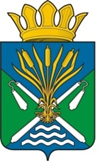 Управление образования администрации Камышловского муниципального района
Результаты мониторинга по обеспечению объективности процедур оценки качества образования по показателям
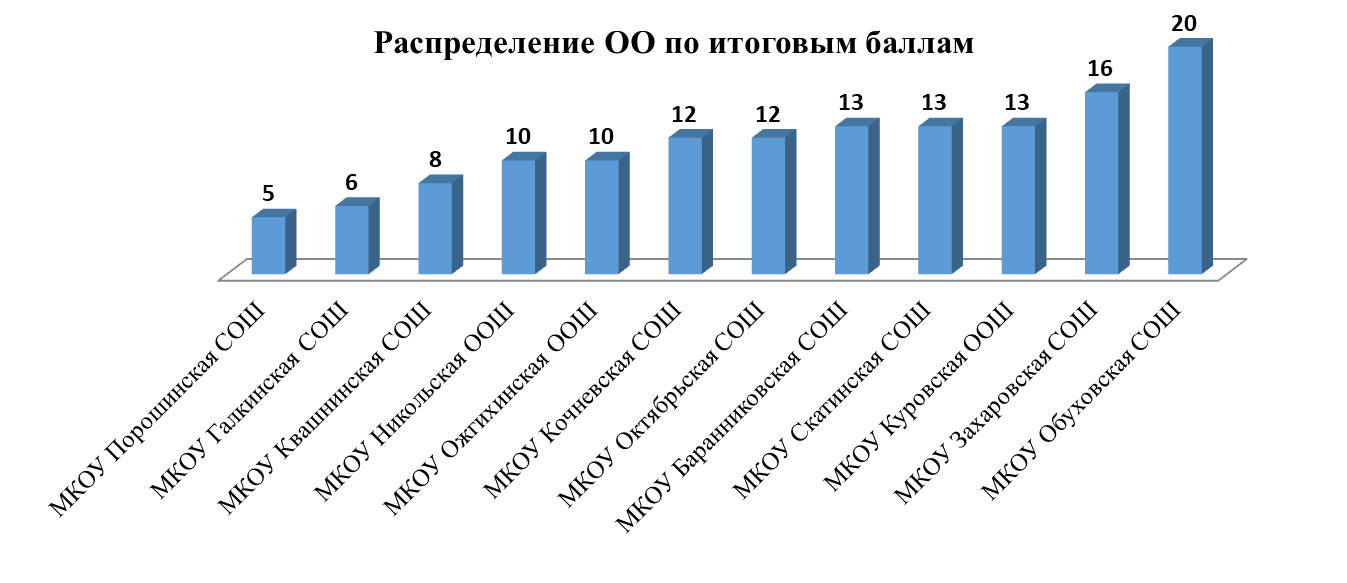 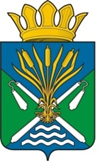 Управление образования администрации Камышловского муниципального района
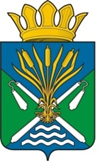 Управление образования администрации Камышловского муниципального района
Результаты мониторинга по обеспечению объективности процедур оценки качества образования
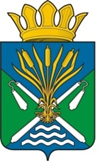 Управление образования администрации Камышловского муниципального района
Результаты мониторинга 
оценки качества подготовки обучающихся 
ОО Камышловского муниципального района 
в рамках реализации направления МСОКО 
«Система оценки качества подготовки обучающихся» 
в 2022 году
Задачи мониторинга: 

получение достоверных данных об образовательных результатах обучающихся  в соответствии с требованиями реализуемых программ начального общего, основного общего, среднего общего образования,

  выявление состояния и динамики образовательных результатов.
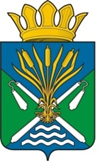 Управление образования администрации Камышловского муниципального района
Доля обучающихся 5-9 классов, достигших базового уровня предметной подготовки, от общего числа обучающихся, осваивающих программы ООО
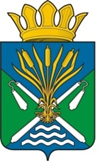 Управление образования администрации Камышловского муниципального района
Доля обучающихся 5-9 классов, достигших выше базовогоуровня предметной подготовки, от общего числаобучающихся, осваивающих программы ООО (%)   (отметка 4-5)
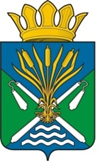 Управление образования администрации Камышловского муниципального района
Результаты ОГЭ
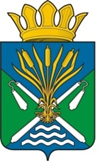 Управление образования администрации Камышловского муниципального района
Результаты ОГЭ
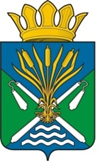 Управление образования администрации Камышловского муниципального района
Результаты ЕГЭ
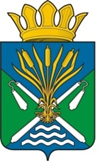 Управление образования администрации Камышловского муниципального района
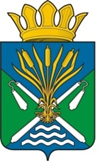 Управление образования администрации Камышловского муниципального района
Итоги мониторинга системы работы со школами с низкими результатами обучения и/или школами, функционирующими в неблагоприятных социальных условиях ОО Камышловского муниципального района  в 2021- 2022 учебном году
Задачи мониторинга: 

получение достоверных данных об образовательных результатах обучающихся  ОО группы ШАНС с  последующим анализом эффективности принятых мер, направленных на формирование внутришкольной системы профилактики учебной неуспешности в ОО.
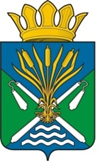 Управление образования администрации Камышловского муниципального района
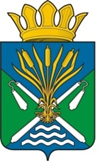 Управление образования администрации Камышловского муниципального района
Управление образования администрации Камышловского муниципального района
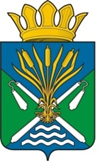 Школам необходимо активнее работать над созданием сетевых внутришкольных профессиональных обучающих  сообществ (ассоциации, лаборатории, проектные группы, годичные команды).
Проблемные вопросы:

Педагогические работники,  имеющие индивидуальный образовательный маршрут только в 45% школ. 
Не во всех школах  педагоги включены в конкурсное движение. Доля школ составила 73%. 
Организация взаимодействия со школой партнером, демонстрирующей высокое качество образования  осложнено тем,  что только 1 школа (МКОУ Порошинская СОШ) условно отнесена  к данной категории. 
Только 36% школ показали наличие взаимодействия.